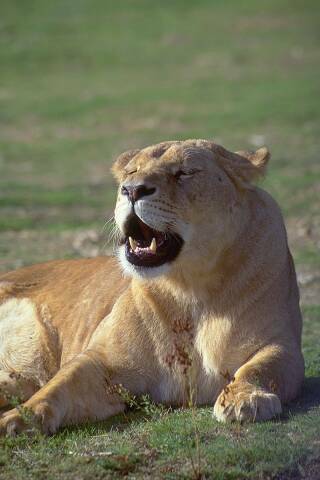 Внетабличное  умножение  на 2
Кичигина Н.В. 
МОУ СОШ №40 г. Пермь
Устный счетТакие интересные львы
Найди выражение к ответу
32 ∙ 2
27 ∙ 2
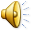 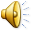 22 ∙ 2
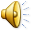 45 ∙ 2
54
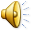 34 ∙ 2
37 ∙ 2
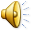 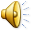 29 ∙ 2
26 ∙ 2
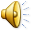 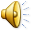 Найди выражение к ответу
34 ∙ 2
32 ∙ 2
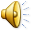 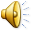 22 ∙ 2
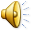 25 ∙ 2
90
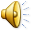 37 ∙ 2
45 ∙ 2
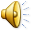 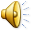 29 ∙ 2
26 ∙ 2
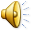 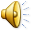 Найди выражение к ответу
38 ∙ 2
42 ∙ 2
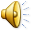 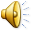 32 ∙ 2
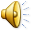 35 ∙ 2
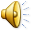 78
34 ∙ 2
43 ∙ 2
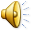 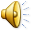 39 ∙ 2
36 ∙ 2
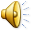 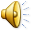 Найди выражение к ответу
29 ∙ 2
32 ∙ 2
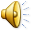 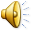 34 ∙ 2
45 ∙ 2
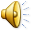 68
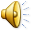 35 ∙ 2
37 ∙ 2
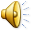 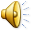 47∙ 2
24 ∙ 2
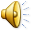 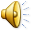 Найди выражение к ответу
32 ∙ 2
29 ∙ 2
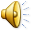 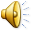 17∙ 2
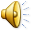 44 ∙ 2
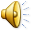 58
34 ∙ 2
36 ∙ 2
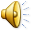 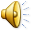 39 ∙ 2
26 ∙ 2
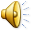 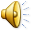 Найди выражение к ответу
21 ∙ 2
12 ∙ 2
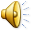 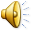 19 ∙ 2
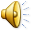 18 ∙ 2
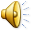 34
13 ∙ 2
14 ∙ 2
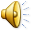 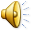 15 ∙ 2
17 ∙ 2
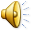 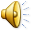 Найди выражение к ответу
39 ∙ 2
29 ∙ 2
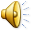 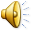 49 ∙ 2
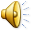 43 ∙ 2
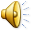 86
42 ∙ 2
37 ∙ 2
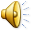 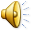 24 ∙ 2
46 ∙ 2
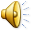 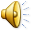 Найди выражение к ответу
39 ∙ 2
32 ∙ 2
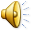 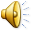 37 ∙ 2
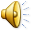 35 ∙ 2
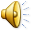 76
34 ∙ 2
43 ∙ 2
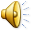 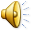 38 ∙ 2
36 ∙ 2
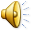 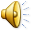 Найди выражение к ответу
29 ∙ 2
28 ∙ 2
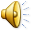 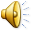 37 ∙ 2
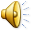 35 ∙ 2
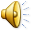 56
34 ∙ 2
43 ∙ 2
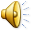 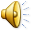 32 ∙ 2
36 ∙ 2
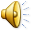 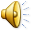 Найди выражение к ответу
ЛЕВ
19 ∙ 2
23 ∙ 2
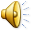 18 ∙ 2
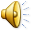 15 ∙ 2
36
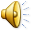 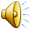 13 ∙ 2
14 ∙ 2
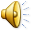 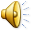 ЛЕЩЕНКО
17 ∙ 2
16 ∙ 2
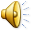 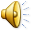